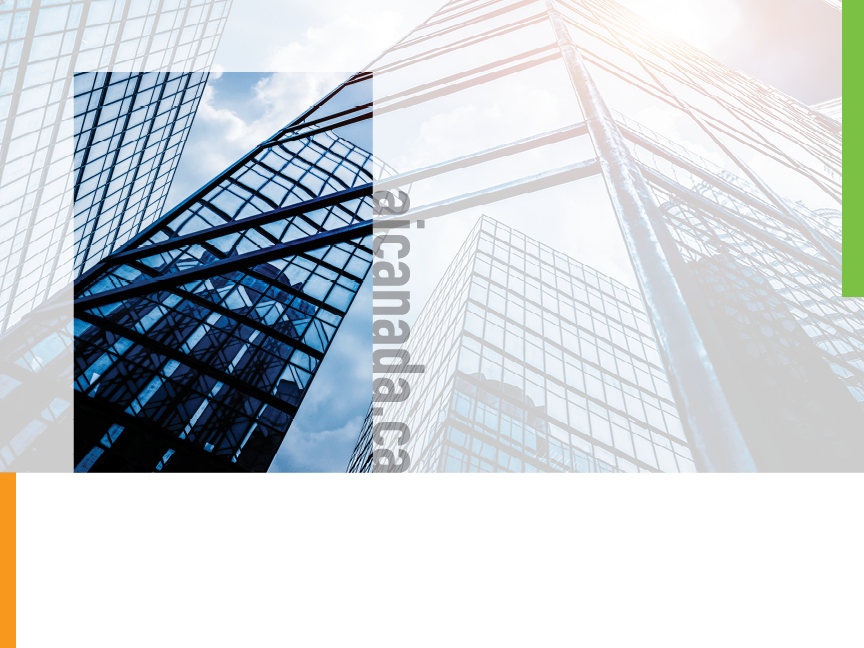 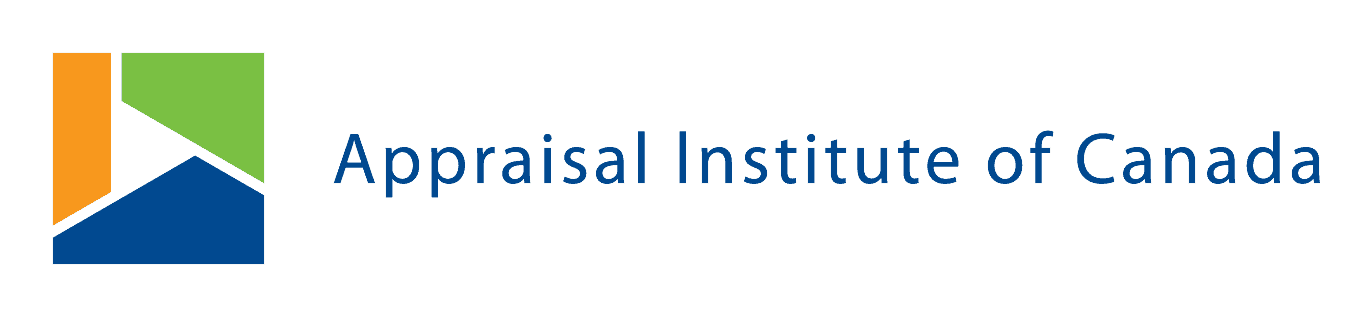 AIC 101 – Introduction to the Appraisal Profession
Your Presenters
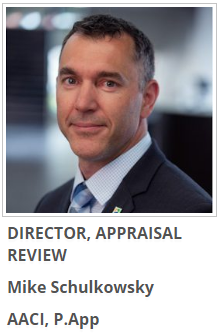 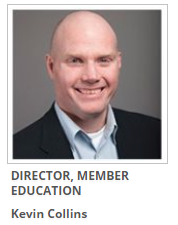 AIC 101 - Overview
Introduction to AIC

Module 1 – Pathway to Designation

Module 2 –  Professional Standards

Summary
About AIC
The leading real property valuation association with more than 5,400 members across Canada. 

Established in 1938, the AIC works collaboratively with its 10 provincial affiliate associations to grant the distinguished Accredited Appraiser Canadian Institute (AACI TM) and Canadian Residential Appraiser (CRA TM) designations.  

AIC’s mission is “to promote and support our members in providing high quality property advisory services for the benefit of clients, employers, and the public.”

AIC is a self-regulated organization
The AACI and CRA Designations
ACCREDITED APPRAISER CANADIAN INSTITUTE (AACI™)

AACI members are qualified to offer valuation and consulting services and expertise for all types of real property.
CANADIAN RESIDENTIAL APPRAISER (CRA™)

CRA members are qualified to offer valuation and consulting services and expertise for individual, undeveloped residential dwelling sites and dwellings containing not more than four self-contained family housing units.
Membership Categories
When are appraisers engaged?
When an unbiased, independent market value is needed to make commercial, industrial, and residential real estate decisions, including:
Consulting
Estate Planning 
Retirement Planning
Litigation
Family Law
Civil law
Machinery and Equipment
Mortgage Financing
Property Tax Assessment and Assessment Appeals
[Speaker Notes: Renovating, building, buying or selling property
Financing or refinancing property
Making real estate investment decisions
Reviewing property tax assessments
Assessing capital gains
Determining “Cost New” for insurance purposes
Determining expropriation compensation
Valuing property for family law – divorce, estates, arbitration
Valuing real estate for business mergers, acquisitions or dissolutions 
Valuing private property acquired by governments for public use
Appraisal of Machinery and Equipment
CONSULTING:
Retirement
Refinancing
Debt restructuring
feasibility of real estate investments
reserve fund studies
market rent
value of real estate assets for International Financial Reporting Standards.
mergers and acquisitions;
capital gains; and
foreclosures.]
What career paths are open to AIC-designated appraisers?
Self-employment/Consulting
Public sector 
Private sector
Small, medium, and large employers
Fee for service or Salaried (Fee/Non fee)
Navigation demo
Find an appraiser
Members testimonials/videos
Job board
etc
Is there a demand for appraisers?
YES!! 

 
Each year, AIC members complete over 1 million appraisals with an aggregate value of over $1 trillion worth of property
[Speaker Notes: Each year, AIC members complete third-party appraisals valued over $1 trillion worth of property:
41% residential 
59% commercial or non-residential 


In 2019, AIC members completed more than 1 million third-party appraisals:
81 % residential 
19 % commercial]
How much do appraisers make?
It depends on several factors, but surveyed Members say (2018):
53% of respondents had a net income of more than $90,000.
11% of respondents earn more than $140,000
[Speaker Notes: The income for appraisers will vary, based on:
Experience
Types of property 
Types of services 
Niche services/specialties
Market/Region
Fee or non-fee
Sole proprietor vs owner of a medium-larger firm
Work/life balance 
Arrangements with employers (e.g. salary, benefits, etc)
Business development activities]
CANADA’S REAL ESTATE APPRAISERS OF CHOICE
World renowned education and designation process
Recognized by regulatory authorities and in judicial settings
World class insurance coverage
Members offer the full range of valuation and consulting services
Rigorous Professional Standards
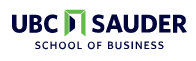 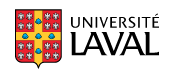 [Speaker Notes: AIC’s designation process is one of the most comprehensive educational programs within the real estate appraisal profession

Developed and delivered in partnership with the Real Estate Division of the Sauder School of Business, University of British Columbia and Université Laval, the AIC Program of Professional Studies ensures that members earning their designation do so with the assurance of a strong educational foundation that prepares them to meet the changing demands of the profession.

AIC Designated Members are highly respected across Canada and around the world.]
Module 1:  Pathways to Designation

Presented by: Kevin Collins, Director, Member Education
Admission Requirements
Joining as a Candidate Member
Before applying for Candidate Membership, You must have completed:

Minimum of two years of post-secondary education from a Canadian accredited college, university or CÉGEP
Criminal Background Check
AIC 101
Introduction to Professional Practice (ITPP), and
BUSI 330 - Foundations of Real Estate Appraisal course

Once all 5 have been completed, you can apply to your Provincial Association to become a Candidate Member

NOTE: becoming a Candidate should coincide with securing employment in the appraisal industry.
[Speaker Notes: ** The 2-day PPS is offered by distance/self-directed version online – classroom sessions may be hosted in your province

**Note: can have PPS prior to being a formal member.  You can take the PPS as a non-member due to timing. 

*** Important to note that candidates have 10 years to complete their designation

EQUIVALENCIES AND EXEMPTIONS ARE ASSESSED ON A CASE BY CASE BASIS BY UBC OR LAVAL]
Path to Designation
Steps on the Path to Designation
Education 
Work Experience 
Exam
Interview

Average time to become designated 4-5 years
[Speaker Notes: Mention the I’m a realtor example, and equivalencies and exemptions

AIC Program of Professional Studies
University degree
Work experience through the Applied Experience Program
Completion of 3 Work Product Reviews
Applied Experience Examination
Professional Competency Interview]
Education Requirements
Accredited Appraiser Canadian Institute (AACI)
Course Requirements (or equivalent):
BUSI 100 Micro Foundations of Real Estate Economics 
BUSI 101 Capital Markets and Real Estate 
BUSI 111 BC Real Property Law and Real Estate EthicsOR BUSI 112 Canadian Real Property Law and Real Estate Ethics 
BUSI 121 Foundations of Real Estate Mathematics
BUSI 293 Introduction to Financial Accounting
BUSI 300 Urban and Real Estate Economics 
BUSI 330 Foundations of Real Estate Appraisal
BUSI 331 Real Estate Investment Analysis and Advanced Income Appraisal
BUSI 344 Statistical and Computer Applications in Valuation  
BUSI 400 Residential Property Analysis 
BUSI 401 Commercial Property Analysis 
BUSI 442 Case Studies in Appraisal I 
BUSI 433 Real Estate Business OR BUSI 443 Foundations of Real Property Assessment and Mass Appraisal
BUSI 452 Case Studies in Appraisal II 
BUSI 460 Critical Analysis and Forecasting in Real Estate 


Plus: Guided Case Study
[Speaker Notes: Address exemptions and equivalencies

Average time to reach designation is ~5 years]
CanadianResidentialAppraiser(CRA)
Course requirements (or equivalent): 

BUSI 100 Micro Foundations of Real Estate Economics 
BUSI 101 Capital Markets and Real Estate 
BUSI 111 BC Real Property Law and Real Estate Ethics OR BUSI 112 Canadian Real Property Law and Real Estate Ethics
BUSI 330 Foundations of Real Estate Appraisal
BUSI 344 Statistical and Computer Applications in Valuation OR BUSI 121 Foundations of Real Estate Mathematics
BUSI 352 Case Studies in Residential Valuation 
BUSI 400 Residential Property Analysis 
BUSI 443 Foundations of Real Property Assessment and Mass Appraisal

Plus: Guided Case Study
[Speaker Notes: Average time to achieve designation is ~3.5 years]
The PGCV Option
Individuals with a business or commerce degree may pursue an AACI designation through completion of the Post-Graduate Certification in Valuation (PGCV) course of study. 

Required Courses:
BUSI 330 Foundations of Real Estate Appraisal 
BUSI 331 Real Estate Investment Analysis and Advanced Income Appraisal 
BUSI 401 Commercial Property Analysis 
BUSI 442 Case Studies in Appraisal I 
BUSI 452 Case Studies in Appraisal II 

Elective Courses:In addition to the 5 core courses, 1 of the following elective courses is required:
BUSI 300 Foundations of Real Estate Economics 
BUSI 344 Statistical and Computer Applications in Valuation (as of January 2007) 
BUSI 443 Foundations of Real Property Assessment and Mass Appraisal 
BUSI 460 Critical Analysis and Forecasting in Real Estate

Plus: One Guided Case Study: BUSI 497 Agricultural Guided Case Study OR BUSI 499 Income Property Guided Case Study
[Speaker Notes: Enrollment in the program is approved by UBC who will determine if it is approved.]
Experience Requirements
Experience Requirements
Experience requirements (articling):
Work Product Review Submissions (WPR)
Applied Experience Program (AEP)

WPR and AEP can be done in parallel with the educational component
[Speaker Notes: work product review does not necessarily require a mentor - technically speaking a candidate could submit work product for review prior to enrolling in the AEP - he may have a co-signer, but not a mentor]
Work Product Review
Candidates must submit two acceptable work products
These are peer reviewed by Designated Members
Feedback will be shared with the Candidate and supervisor
First submission ~6 months into candidacy
Second submission near the end of candidacy
If work samples do not meet CUSPAP requirements, resubmission is required
[Speaker Notes: work product review does not necessarily require a mentor - technically speaking a candidate could submit work product for review prior to enrolling in the AEP - he may have a co-signer, but not a mentor

Can start even if you have not started AEP -- 


Members who joined before Jan. 1, 2014 are required to submit 1 WPR.

The Work Product Review (WPR) is a designation requirement intended to provide Candidate Members and CRAs seeking the AACI designation with a better understanding of Canadian Uniform Standards of Professional Appraisal Practice (CUSPAP). The program also aims to assist in maintaining and/or enhancing quality of work while reducing risk liability. The reviews are meant to be a positive learning experience that provide guidance and support to Candidate Members and CRAs while also offering an opportunity for educating the Co-signer and Mentor.

WPR completed by a Designated Member who is a member of the Peer Review Committee trained in peer review assesses a member’s professional work product (appraisal report, review report, or consulting report).

WPR is for educational purposes only and work product submissions, even those with grievous or significant errors, will not be subject to Professional Practice complaints.]
First Principles and Competencies
First Principles and Technical/Behavioral Competencies are the basis for all appraisal assignments.  These are acquired through:
Education
Experience
Supervisor 
AIC Webinars 
WPR 
Peers
First Principles of Value
Competency Requirements
[Speaker Notes: **NEW COMPETENCIES AS OF JAN 1 – WILL BE IMPLEMENTED BY THE TIME THESE CANDIDATES REACH PCI

AIC-DESIGNATED APPRAISERS HAVE DIVERSE COMPETENCIES THAT
MAKE THEM SUCCESSFUL AT WHAT THEY DO, INCLUDING:

ANALYTICAL THINKING
Ability to analyze information, identify key issues, relationships or objectives, diagnose opportunities, make inferences, and draw logical conclusions

CONCEPTUAL THINKING
Ability to identify patterns between situations that are not related, and identify key issues in complex situations. It includes using creative, conceptual or inductive reasoning.

DECISIVENESS  
Ability to make decisions based on the analysis of the information presented despite ambiguity or risk.

FOCUS ON QUALITY
Takes pride in ensuring tasks are completed with a focus on accuracy and quality

CLIENT SERVICE
Focus on discovering and meeting the needs of your client. There is a genuine desire to help or serve others.]
Applied Experience Program (AEP)
On the job experience in the valuation industry (articling)
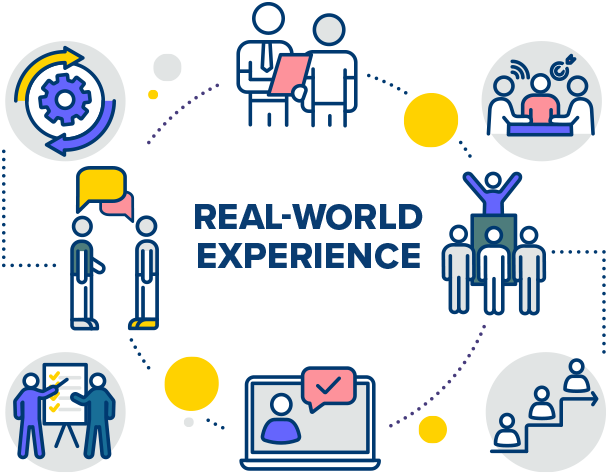 [Speaker Notes: This program provides a framework for candidates to explore and apply the principles of value in real life work situations, guided by a mentor, while at the same time gaining necessary qualifying practical experience.]
Minimum AEP Requirements
The duration of Applied Experience requirements depends on your designation:

For an AACI you are required to complete no less than two years of applied experience

For a CRA you are required to complete no less than one year of applied experience


Candidates must complete the designation process within 10 years
[Speaker Notes: #4 – PPS (may be the one that is involved in the admission requirement)]
How to be a successful Candidate?
Be curious and willing to learn
Be able to admit errors and correct them
Be able to evaluate yourself objectively
Know your career goals, strengths/weaknesses
Understand your optimum learning style
Be professional 
Be diligent in filling out the Progress Report
[Speaker Notes: Recommended to commit two hours a week.]
Applied Experience Exam Eligibility
Once completing their applied experience, the Candidate is required to submit the following to AIC:
AEP Progress Report 
Professional Resume and supporting documents confirming they have completed the AIC Program of Study, the University Degree requirement and Work Product Review

Once documentation is approved, the Candidate is ready for the Applied Experience Examinations:
Written Exam
Professional Competency Interview
[Speaker Notes: Progress report is completed throughout the AEP by both the mentor and  candidate, and submitted at the end of the AEP.]
Applied Experience Written Exam
Assesses a Candidate Member’s understanding of First Principles of Value and experiential knowledge

The exam is administered by UBC and marked by an AIC Designated Member. 
 The exam consists of:
one case study (40%)
Three work experience questions (60%)
Passing grade is 70%

AIC has several resources and helpful guides to help Candidates prepare for the exam
Professional Competency Interview – The Final Step
Upon passing the written exam you must:
Submit AIC Designation Application Form 
Schedule Professional Competency Interview

The PCI is conducted by AIC Designated Members

Competencies tested: analytical thinking, conceptual thinking, decisiveness, focus on quality and client service

Resources and guides are available for AIC Candidate Members
[Speaker Notes: How long does it take to complete the program?  This depends on the type of degree you have, which program you are pursuing, or if you receive any exemptions from courses.

Generally : If you have your degree: 
PGCV Program — at least 2.5 years
AACI Program — average 4 – 6 years
CRA Program — average 2 – 3 years. 

Range of cost -- $600/course for 15 courses that is $9000 – it varies depending on the location of the course (or equivalency)]
Portal Walkthrough
Entire candidate and member portal, see speaking notes below
[Speaker Notes: AIC has developed an online Progress Report which ensures Candidates use the tool to track their experience

AAC will monitor the content inputted by Candidates to look for trends where gaps are in the program

The online tool will be able to notify Candidates if they are missing information 

This will be a benefit to Candidates not an obstacle]
Continuing Professional Development (CPD)
All members require 24 credits in a two-year cycle

One credit = one hour of organized learning on a relevant topic

Ensures that Candidate Members obtain at least one university course/cycle
[Speaker Notes: Where you can get credits (promote ntl conference; AGM; candidate stream in national stream; provincial events; chapter functions)
Candidate Members progress through the designation process and meet the academic requirements for designation as well as enhance their professional knowledge. 
Designated Members continue to have the most up-to-date knowledge of CUSPAP and leading-edge industry practices

Candidate Members - Specific Requirements 

7 mandatory CPD credits must be obtained from the Professional Practice Seminar (PPS). 
Members completing the 1-day PPS will earn 7 mandatory CPD credits. 
Members completing the 2-day PPS (classroom or distance/self-directed) can apply 7 of the 14 credits to the mandatory CPD credits and the other 7 credits as discretionary credits. 
12 mandatory CPD credits for one (1) University level course
 5 discretionary CPD credits must be obtained from qualifying professional development activities. 

To encourage and reward those Candidates that are pursuing their studies, 
Candidates are allowed to carry forward to the next cycle excess credits for 
up to: 
One (1) University level course (12 credits) or 
Up to 8 discretionary CPD credits. 

**NOTE: DESIGNATION DEADLINE VS CPD REQUIREMENTS (RECOMMEND AT LEAST 2 COURSES)]
Professional Practice
Module 2Presented by:   
Mike Schulkowsky, AACI, P.App
AIC Director, Appraisal Review
[Speaker Notes: 2 Year Diploma in Business Administration
Found there was a high demand for property tax assessors.  Property tax never will go away.
Different path – start door to door inspecting residential homes to update records like basement finish, renovations, additions, items that add value (fair share tax dollars)
Inspecting apartments, industrial, commercial.   No one wants to pay taxes, so often property owners (like Walmart or other large corporations) hire AACIs to reduce assessment/taxes.   Working for city, hold the assessment.  Rents/sales, depreciation.  Oil refinerys, hotels, government buildings. 
Not court, but a quasi-judicial tribunal.  Eventually cases get to court.
Work for Cities,  Paid education – courses through UBC, University, AACI
Provincial Government  expropriation  hiring 2 staff   ROW
Volunteer on IC]
Guiding Documents
AIC Code of Conduct
Canadian Uniform Standards of Appraisal Practice (CUSPAP)
AIC Consolidated Regulations
[Speaker Notes: Protect the public interest by members acting responsibly, impartially, objectively, and with independent judgment. 

Ethics Standard 
Real Property Appraisal Standard
Review Standard
Consulting Standard
Reserve Fund Planning Standard
Machinery and Equipment Appraisal Standard
Mass Appraisal Standard


Code of conduct:
Honesty, integrity, fairness and respect are cornerstones of confidence and trust. 
Members are expected to: 
Engage in conduct that will 
enhance their professional status, 
the reputation of the Institute, the profession, 
and the confidence and interest of the public 

You represent the AIC and, often, your clients as well when you meet with a property owner, occupant, realtor, broker or bank.  
As designated CRAs and AACIs you represent the AIC brand, the two most highly recognized designations in the industry.  AIC is recognized nationally and internationally. 
Students and Candidates represent the future of AIC

With that comes the responsibility for members to commit themselves to principles that reflect the highest standards of professionalism]
CUSPAP Standards
Compulsory Rules and Comments 
Ethics Standard 
Real Property Appraisal Standard
Review Standard
Consulting Standard
Reserve Fund Planning Standard
Machinery and Equipment Appraisal Standard
Mass Appraisal Standard
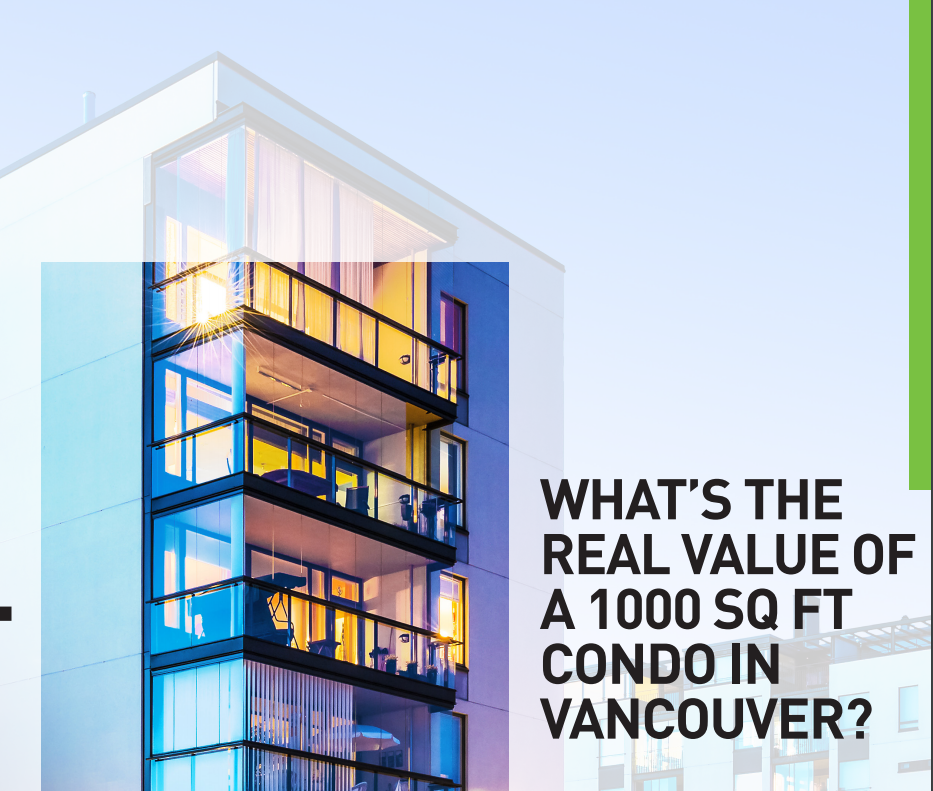 Fee and Non-Fee
Fee Appraisers are compensated on a per-assignment basis (fee for service)

Non-Fee appraisers work for a salary
[Speaker Notes: Provide example of types of employers and organizations]
Working as an AIC Member
[Speaker Notes: Safety
Assignments could include:
A farm
A warehouse
A house
A development property
A condo
Reserve fund study
Identify yourself
Explain what you will be doing during the inspection
Get details – common complaint is that the appraiser didn’t ask any questions or only spent 15 minutes at the house
Don’t set expectations that you can’t meet – e.g. when the report will be delivered, call if delivery is going to be delayed]
AIC Candidate Co-Signing Registry
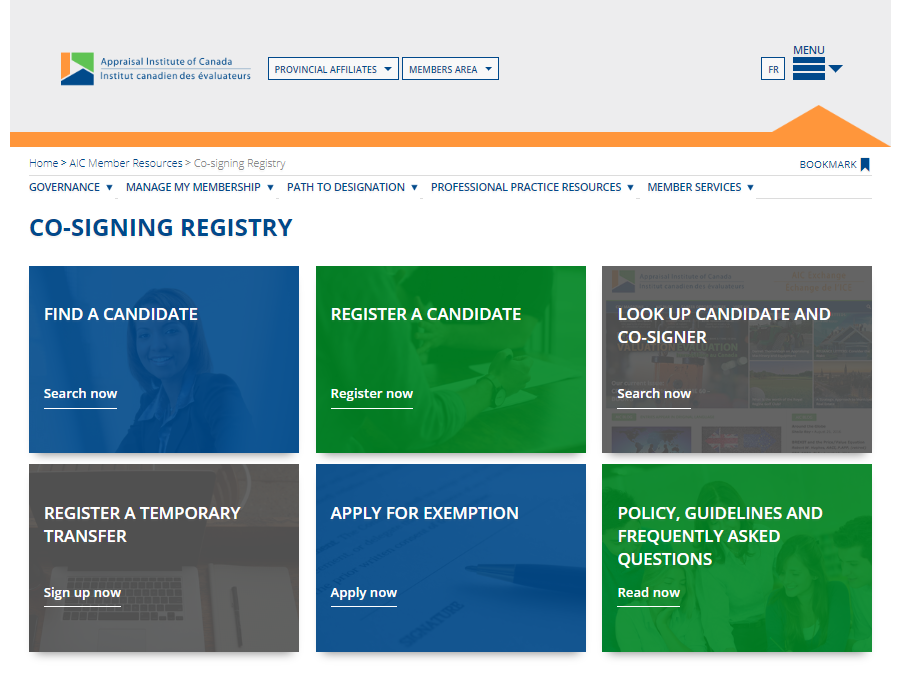 Only for Candidates working in the industry 
Not for students
No Registration = No Insurance!!  
No backdating
[Speaker Notes: All Candidates and their Co-Signers must registered in the Candidate Co-Signing Registry. No Registration =  No Insurance and the AIC does not back-date.]
Professional Practice Resources
AIC Website walkthrough video:
Ticket System
Resource Libraries
Professional Excellence Bulletins and Communiques
Webinars
Summary
Next Steps
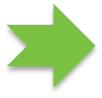 [Speaker Notes: Co-signer – may not be required if you are non-fee

Candidate Member application is on-line in the provincial page]
We’re Here to Help
The Annual Costs
Membership Dues: September 30th renewal




*First year Candidates have reduced fees 

Professional Liability Insurance: January 15 renewal
Annual National Dues  $875* for all Member Types
Provincial Dues $140-$450
$ 1,100 - $1,350
Candidate
Non-Fee

~$80
Candidate
Fee
~$2800
[Speaker Notes: First year Candidate fees vary across the country. $100 national – some provinces charge less some full price.]
Leverage the Benefits of Being an AIC Member
Networking instantly with your appraisal colleagues across Canada
Members-Only section of the AIC web site;
Canadian Property Valuation
AIC conferences and CPD
AIC affinity programs
AIC Communiqués
Get Connected!
Follow AIC on its social media channels
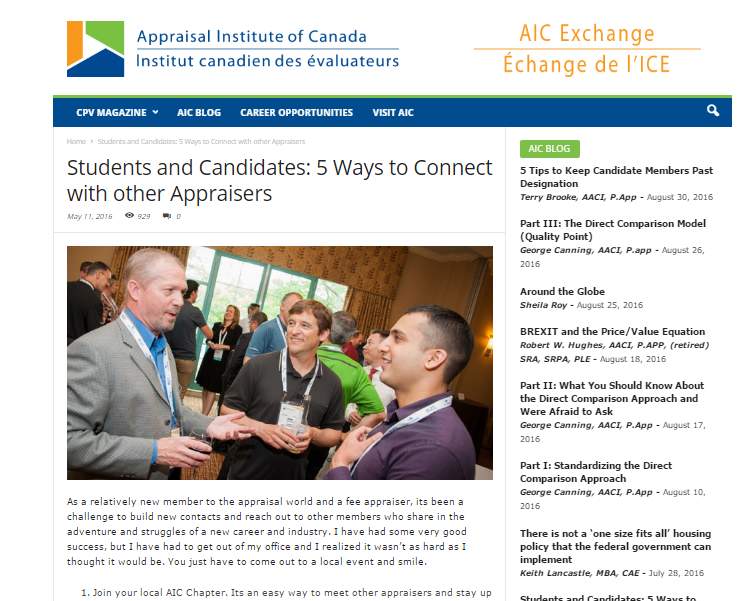 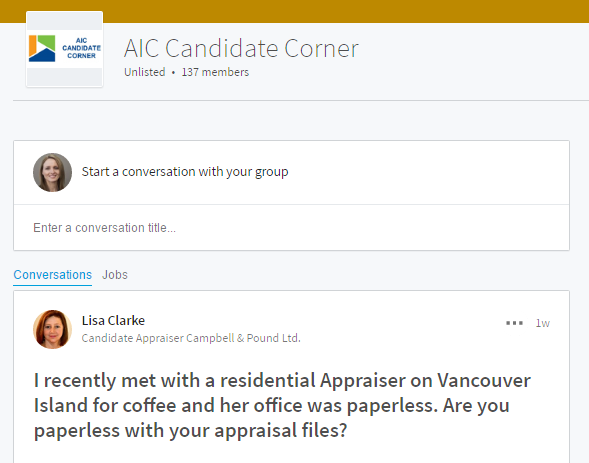 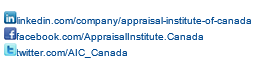